Názor v publicistice
Subjektivní složka textu
Doplnění informace o hodnocení, soudy, postoje, analýzu
Emotivní prvky, literární postupy
Pomezí žurnalistického a jiného jazyka
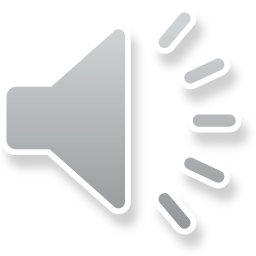 Něco si o něčem myslet nestačí …
Názorová publicistika vyžaduje:
Přehled o popisované situaci
Vyprofilované mínění (názor)
Vyjadřovací schopnosti, styl
Platformu pro oslovení publika
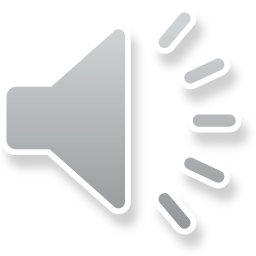 Já si myslím … Mně se to nelíbí …
Osobité prostředky, cit pro jazyk, metafory, srovnání, hyperbola … ne klišé, komplikovanost

„Pakliže si nechcete Miloše Zemana představovat při sexu, vězte, že on chce, abyste si to představovali. Jinak by těžko mluvil o evolučně výhodném znásilňování, přeřezávání žen, o tom, kdy, kde a s kým přišel o panictví a jak by chtěl být mýdlem ve sprše Claudie Schifferové či s ní kopulovat v pekle – což byly nejfrekventovanější vtipy, jež veřejně vykládal v době volební kampaně. Kombinace reálné moci, verbální agrese a zlého humoru mu zajišťuje pozici onoho „vůdčího samce“. Vulgární rétorika mu pomáhá zastřít fyzickou nemohoucnost.“

„Netvrdím samozřejmě, že Radim Uzel má na sobě naloženou srovnatelnou vinu jako nacistický zločinec, který coby poslušný úředník „jen plnil rozkazy“ a poslal do koncentrační táborů statisíce Židů. Jenom si myslím, že společnou mají onu absenci myšlení, banálnost a povrchnost, s jakou přistupují ke svému životnímu poslání.“  (Kamil Fila: Uzel zahradníkem 1. Když sexuolog škodí)
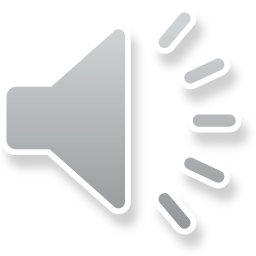 Poznámka – jen tak na okraj
@PetrHonzejk
·Tohle je vlastně super model pro novou dobu. Nikoho na místo oficiálně nejmenovat, jen pověřit zastupováním, aby nebyl opruz až dotyčného bude potřeba za čtrnáct dní odvolat.
Úřad vlády ČR
@strakovka
Od 15. března bude pověřena zastupováním hlavního hygienika MUDr. Pavla Svrčinová, Ph.D., a to do doby jmenování nového →

Krátký formát přímo navazující na zpravodajskou informaci
Originální závěr, pointa
Vhodné krátké věty, jedna linie bez odbočování
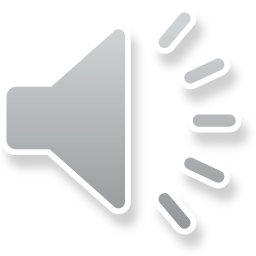 Zkusíme to taky?
Ke konkrétnímu dění dle vlastního výběru
Nejsme Twitter, počet znaků libovolný, doporučený kolem 400
Odevzdávárna v Isu, deadline v pondělí 15.3.
Na slyšenou za týden, na viděnou za dva!
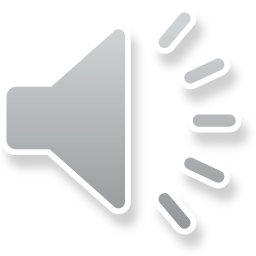